БЮДЖЕТ
ДЛЯ ГРАЖДАН

к проекту бюджета Арсеньевского городского округа

на 2023 год
и плановый период 2024 – 2025 годов
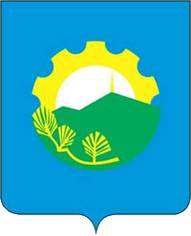 Содержание
Вводная часть
Глоссарий………………………………………………...…………………………….  3
Административно-территориальное деление…………………….………….….  4
Основные показатели прогноза социально-экономического развития…......  5         
Основные задачи
Основные направления бюджетной и налоговой политики
Основные характеристики бюджета………………………………………………. 7
Сведения о межбюджетных трансфертах………………………………………...  8
Муниципальный долг……………………………………………….........................   9
Доходы бюджета………………………..………………………………………….… 10
Налоговые доходы………………………………………….…………………..……. 11
Неналоговые доходы………………………….…………………..…………………. 12
Расходы бюджета
Расходы бюджета по муниципальным программам……………………….… .13
Расходы бюджета в разрезе основных разделов и подразделов…………….. .14 Социальная ориентированность
Расходы бюджета с учетом целевых групп…………………………………….. ..17
Общественно значимые проекты………………………………………………… .19
Контактная информация…………………………………………………………… 21
Глоссарий


Бюджет – форма образования и расходования 	денежных средств, предназначенных 	для финансового обеспечения задач 	и 	функций государства и 	местного 	самоуправления
Доходы - бюджета поступающие в бюджет 	денежные средства, за исключением 	средств, являющихся в соответствии 	с 	Бюджетным кодексом 	источниками финансирования 	дефицита бюджета
Расходы - бюджета выплачиваемые из 	бюджета 	денежные средства, за 	исключением 	средств, 	являющихся в соответствии с 	Бюджетным кодексом Российской 	Федерации источниками 	финансирования дефицита бюджета
Профицит бюджета - Превышение 	доходов 	бюджета над его 	расходами
Дефицит бюджета - Превышение 	расходов 	бюджета над его 	доходами
Межбюджетные отношения –
 	Взаимоотношения 	между публично-	правовыми 	образованиями по 	вопросам 	регулирования бюджетных 	правоотношений, организации и 	осуществления бюджетного процесса
Межбюджетные трансферты – 
	средства, 	предоставляемые одни бюджетом
	бюджетной системы 	Российской Федерации 	другому 	бюджету
Дотации - Межбюджетные трансферты, 	предоставляемые на безвозмездной и 	безвозвратной основе без установления 	направлений и (или) условий их 	использования
Субсидии - Межбюджетные трансферты, 	предоставляемые на безвозмездной и 	безвозвратной основе в целях 	софинансирования расходов на решение 	вопросов местного значения
Субвенции - Межбюджетные трансферты, 	предоставляемые на безвозмездной и 	безвозвратной основе в целях обеспечения 	исполнения отдельных государственных 	полномочий, переданных органам 	местного самоуправления
Административно-территориальное деление Арсеньевского городского округа
ОЦЕНКА НА 2022 ГОД

Площадь территории:

39,37 кв. км.


Население:

51 180 чел.


Территориальное деление:

1 городской округ
Территория Арсеньевского городского округа определяется следующими границами с севера, востока,  юга граничит с Яковлевским  муниципальным районом, с юго-запада, запада, северо-запада - с Анучинским муниципальным округом.

Арсеньевский городской округ является самостоятельным муниципальным образованием, входящим в состав Приморского края.

Административным центром Арсеньевского городского округа является город Арсеньев.
Прогноз социально-экономического развития Арсеньевского городского округа
Прогноз социально-экономического развития городского округа – документ, содержащий систему обоснованных представлений 
о направлениях и результатах социально-экономического развития на прогнозный период. 

Прогноз является основой для составления проекта бюджета Арсеньевского городского округа на очередной финансовый год  и плановый период и включает в себя количественные показатели и качественные характеристики социально-экономического развития
ТРУДОУСТРОЕНО
+2,6%
к уровню 2022 года
вмп 
+10,1%
к уровню 2022 года
БЕЗРАБОТНЫЕ
-2,2%
к уровню 2022 года
Показатели социально-экономического развития
Население
В 2021 году численность населения составила – 51,18 тыс. чел. (99% к предыдущему году).
В 2022 планируется снижение на 0,19 тыс. чел. и по оценке составит 51,37 (100,4% к предыдущему году).
В 2023 прогнозируется сокращение численности населения– 51,17 тыс. чел. (99,6% к предыдущему году).
В 2024-2025 годах прогнозируется увеличение до 51,2 тыс. чел. за счет миграционного прироста населения.

Занятость
Среднесписочная численность работников имеет тенденцию к увеличению.
В 2021 году показатель уменьшился на 3% и составил 11738 человек.
По оценке, в 2022 году произойдет снижение среднесписочной численности до 11700 человек.
В 2023-2025 годах увеличится и составит 12000, 12100 и 12200 человек соответственно по годам.

Безработица
Уровень регистрируемой безработицы в 2021 году составил 1,7%, в 2022 ожидается 1,4%, на 2023
прогнозируется 1,4%, в 2024 –2025 прогнозируется снижение до 1,2%.
СВЕДЕНИЯ О МЕЖБЮДЖЕТНЫХ ТРАНСФЕРТАХ
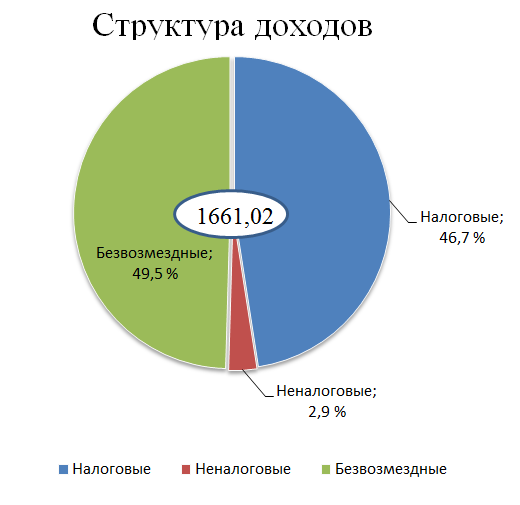 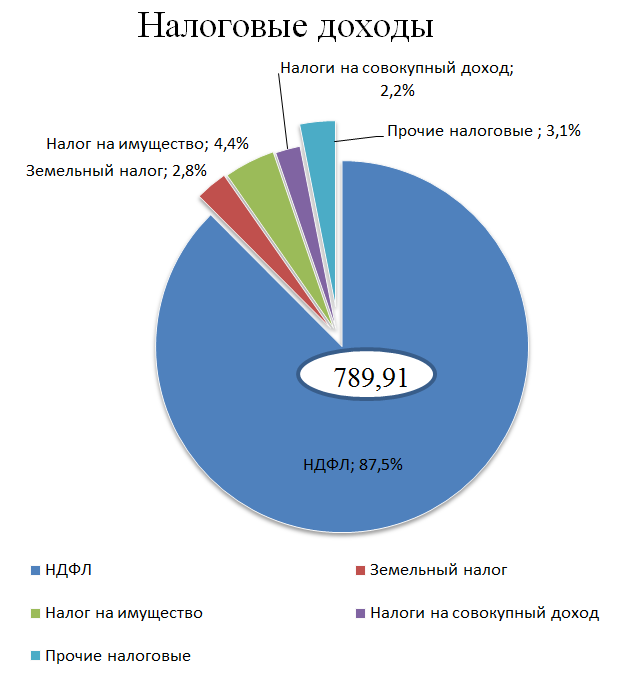 НАЛОГОВЫЕ ДОХОДЫ
НЕНАЛОГОВЫЕ ДОХОДЫ
Информация о расходах на выполнение муниципальных программ в 2023, 2024, 2025 годах
Информация о расходах  по разделам и подразделам  в 2023, 2024, 2025 годах
Информация о расходах  по разделам и подразделам  в 2023, 2024, 2025 годах
(продолжение)
Информация о расходах  по разделам и подразделам  в 2023, 2024, 2025 годах
(продолжение)
Сведения о расходах бюджета  с учетом интересов целевых групп на 2023 год в сравнении  с плановым значением  2022 годом и отчетным 2021 годом
(тыс. руб.)
Сведения о расходах бюджета  с учетом интересов целевых групп на 2023 год в сравнении  с плановым значением  2022 годом и отчетным 2021 годом
(продолжение)
Сведения об общественно значимых проектах
Сведения об общественно значимых проектах
(продолжение)
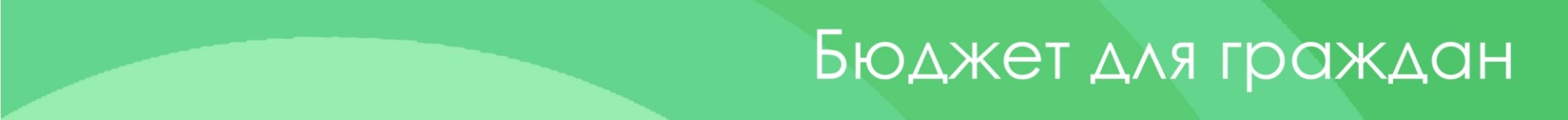 Информация для граждан, участников публичных слушаний по проекту утверждения годового отчета за 2023 год находится на сайте администрации Арсеньевского городского округа по адресу:

https://ars.town/otkrytyy-byudzhet-dlya-grazhdan/2023.php
Финансовое управление 
администрации Арсеньевского городского округа

Адрес: 692330, г. Арсеньев, ул. Ленинская, д. 8 


Телефоны: (42361) 4-23-00; 4-24-30; 4-09-03  
Факс: (42361) 4-24-30 
e-mail: fin@ars.town 


Сведения для граждан о бюджете Арсеньевского городского округа и его исполнении представлены на сайте администрации Арсеньевского городского округа:
https://ars.town/otkrytyy-byudzhet-dlya-grazhdan/